Муниципальное  автономное дошкольное образовательное учреждениедетский сад ст. Плавица Добринского муниципального района Липецкой областиВебинар для родителей группы раннего возраста«Трудовое воспитание младших дошкольников»
Подготовила : воспитатель 
Обухова Т.Н.
1. НАБЛЮДЕНИЕ
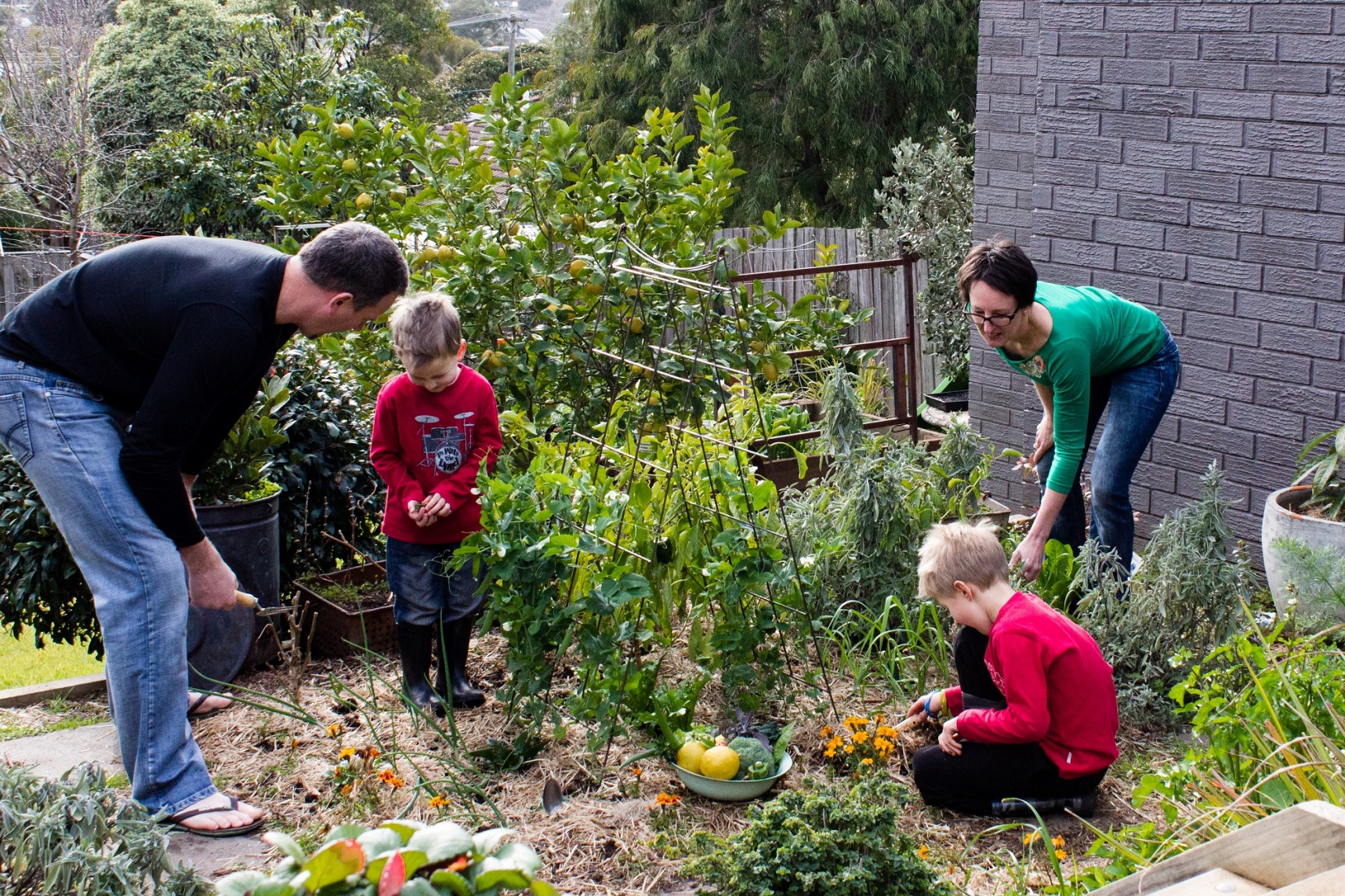 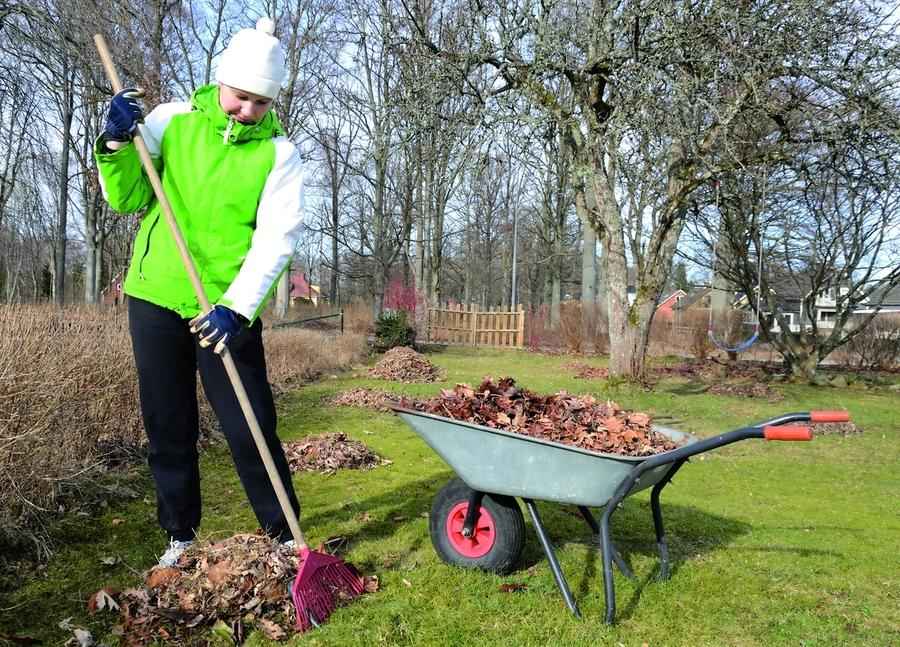 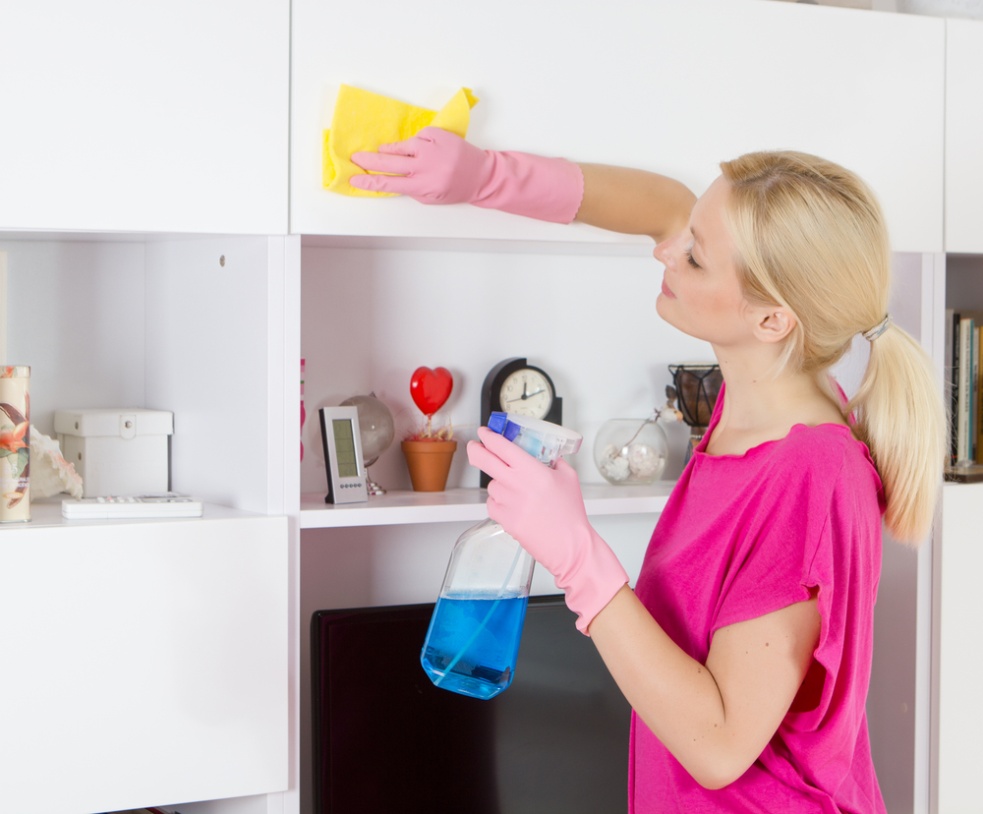 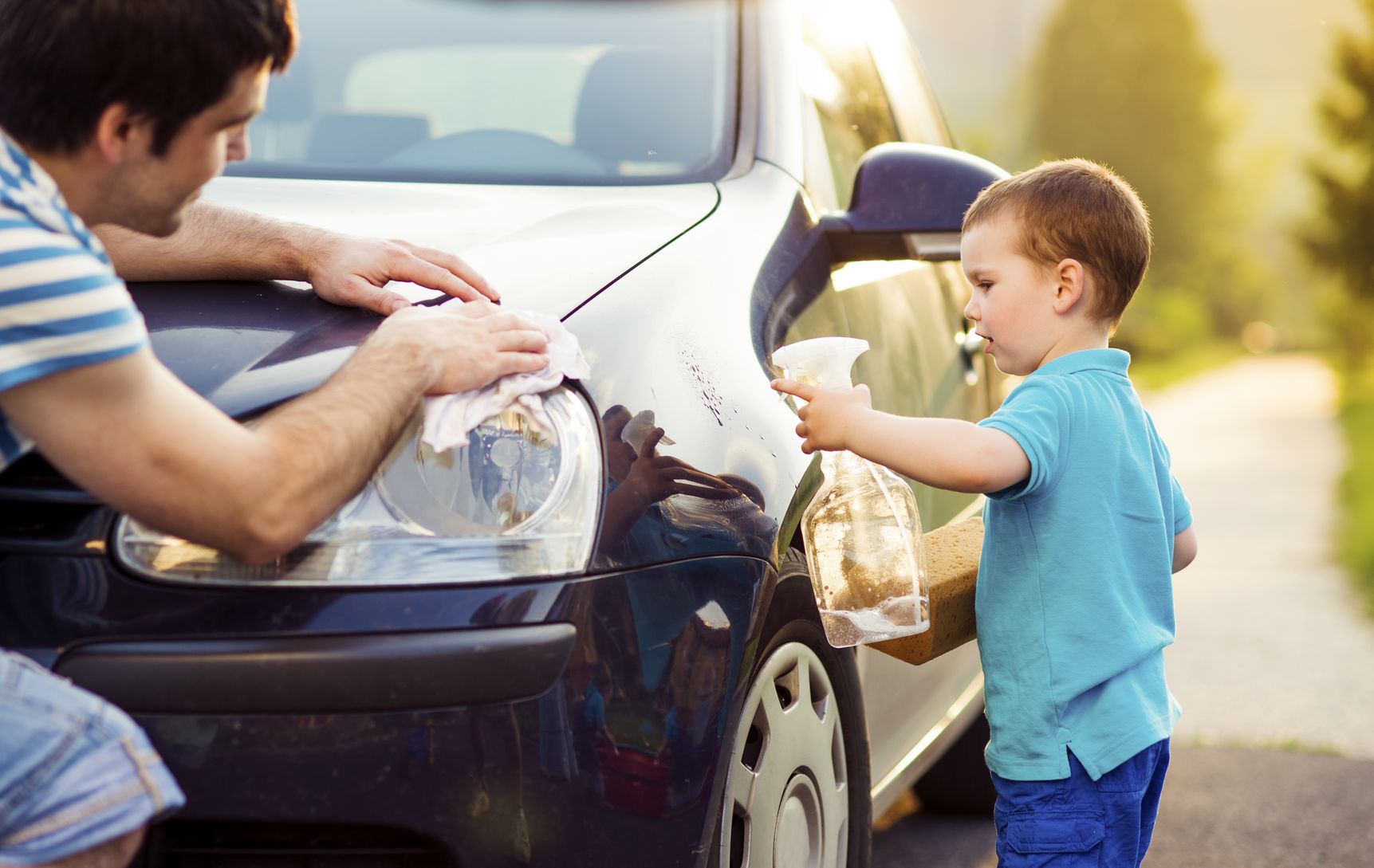 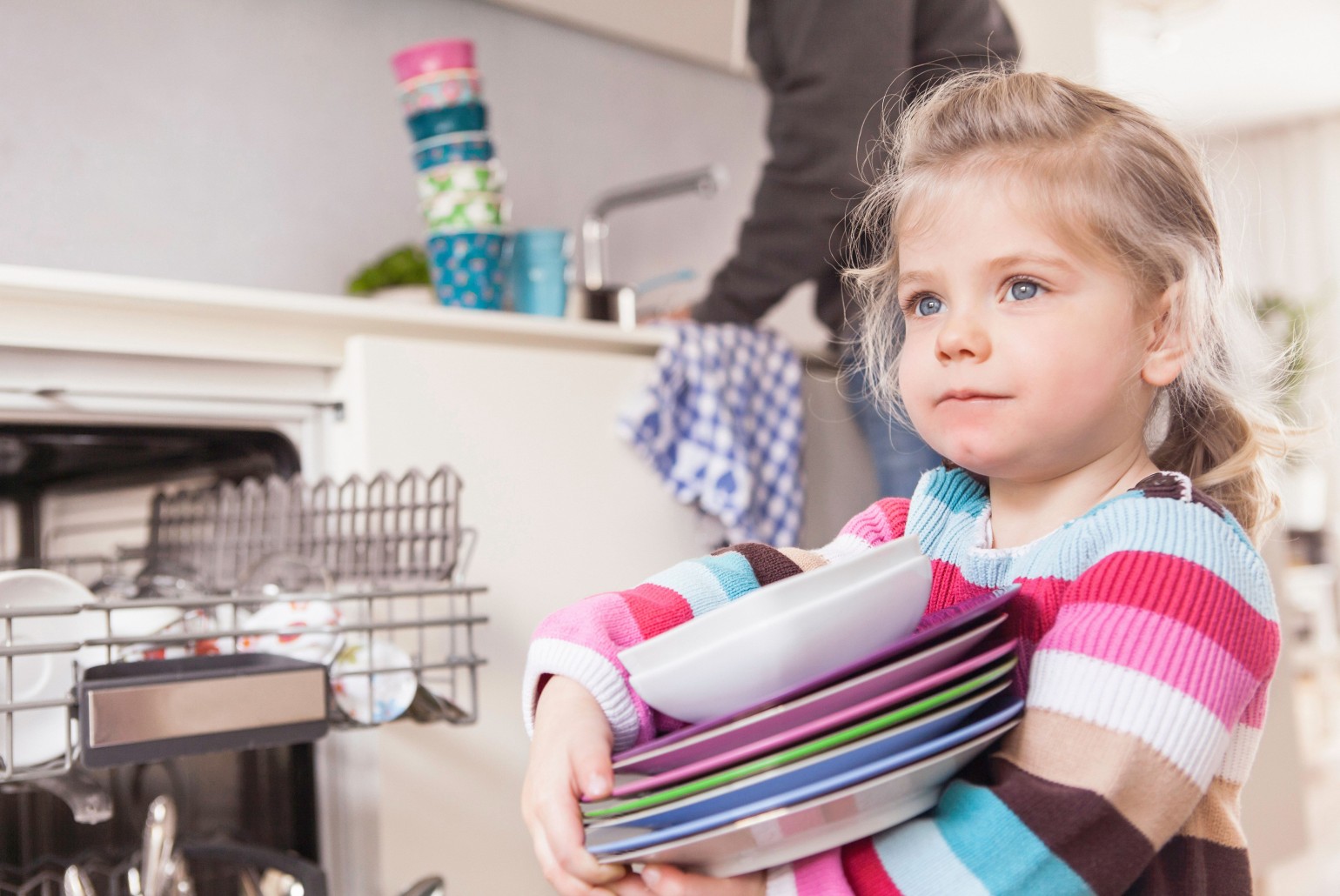 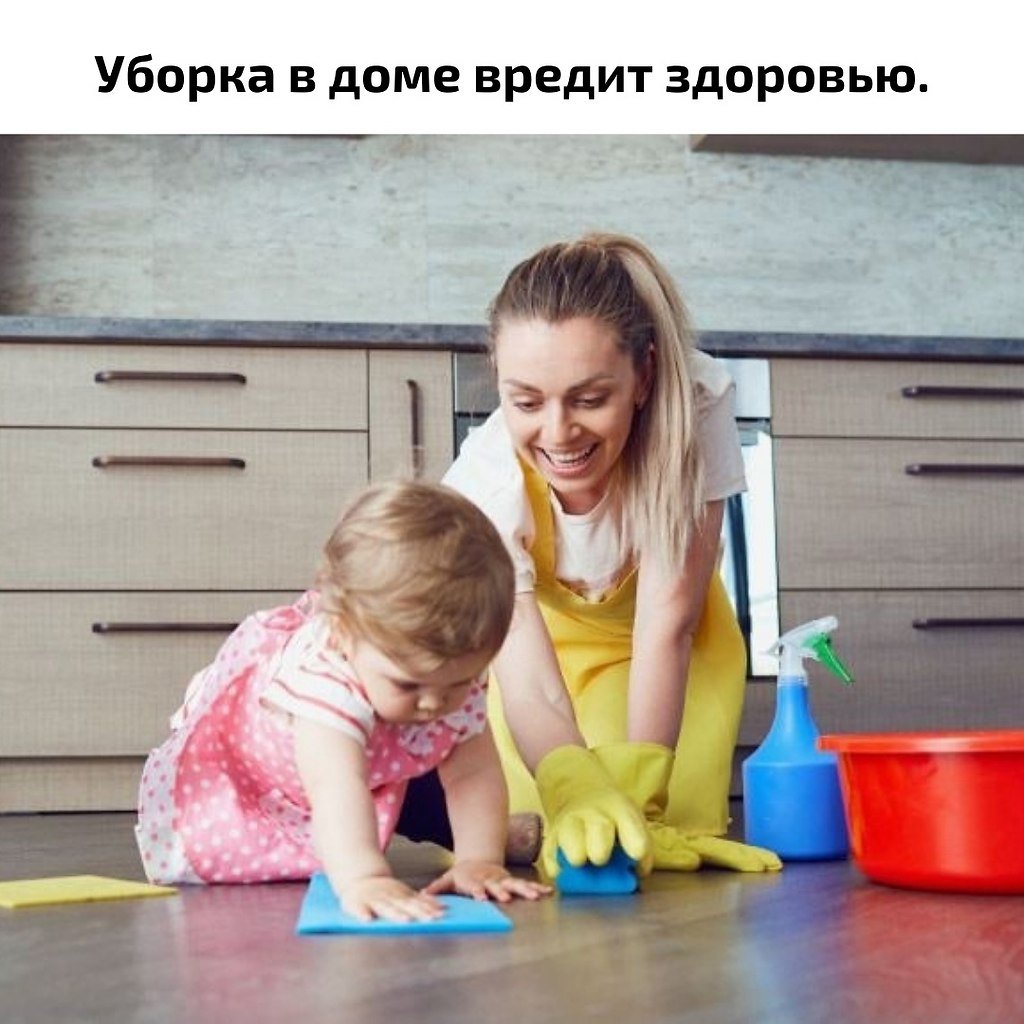 2. ПОКАЗ
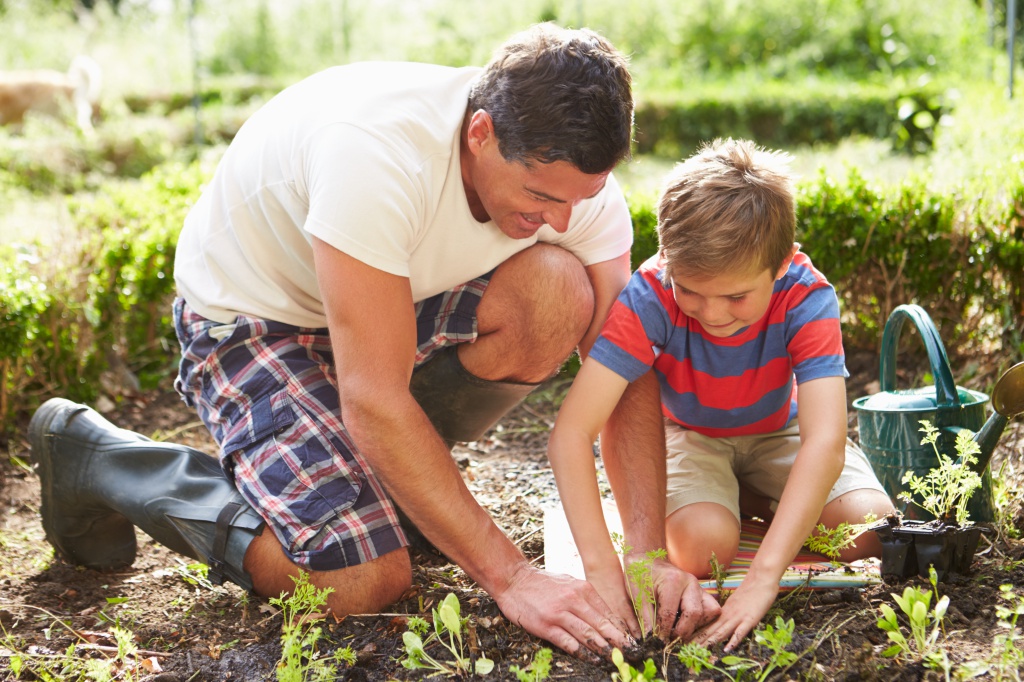 2. ПОКАЗ
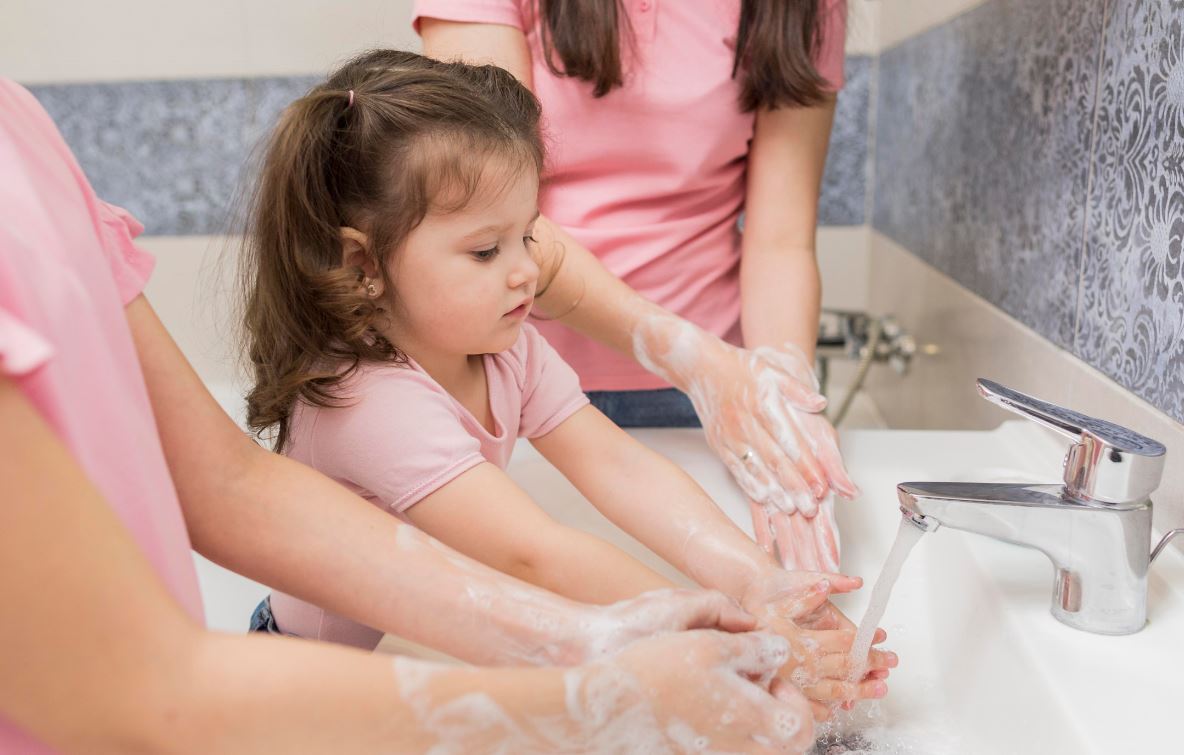 3. ПОЯСНЕНИЕ
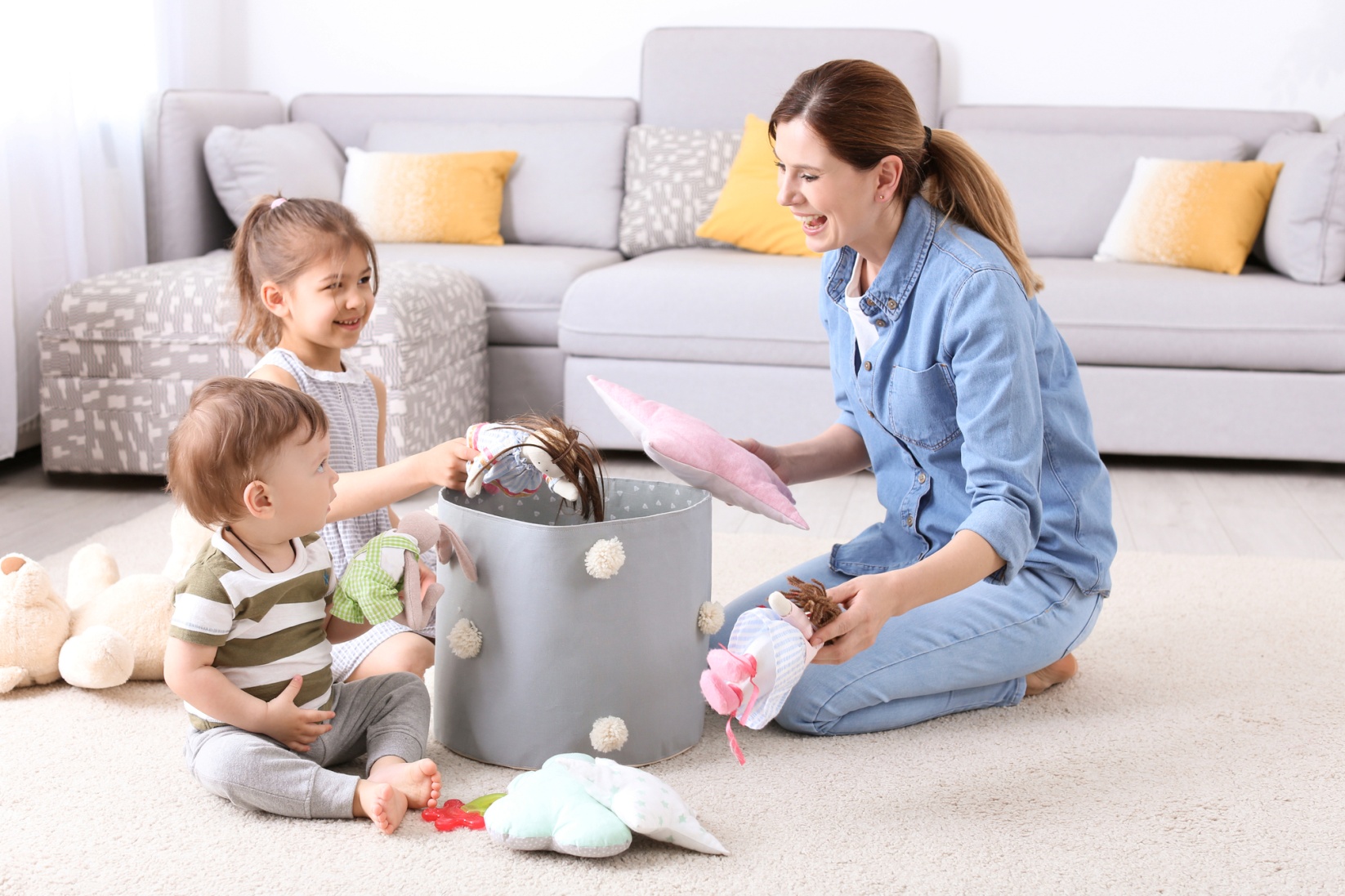 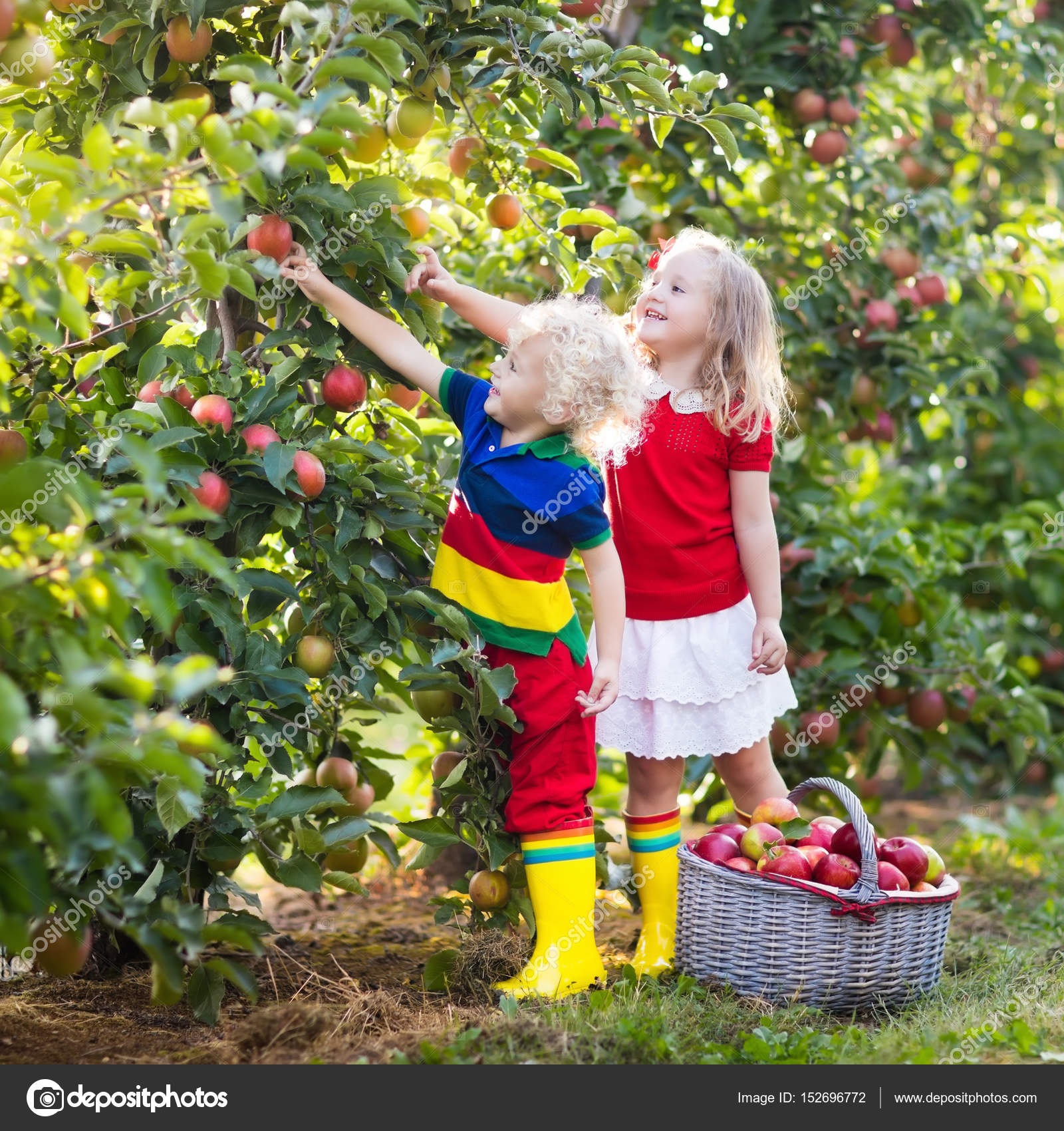 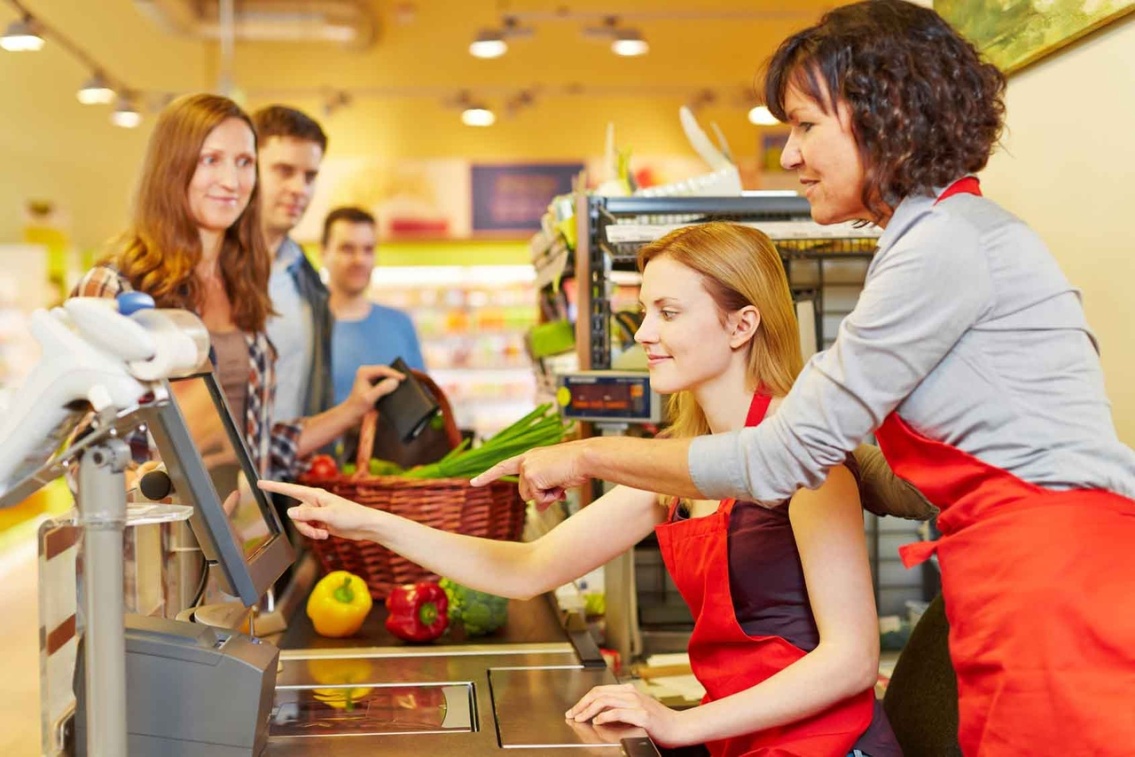 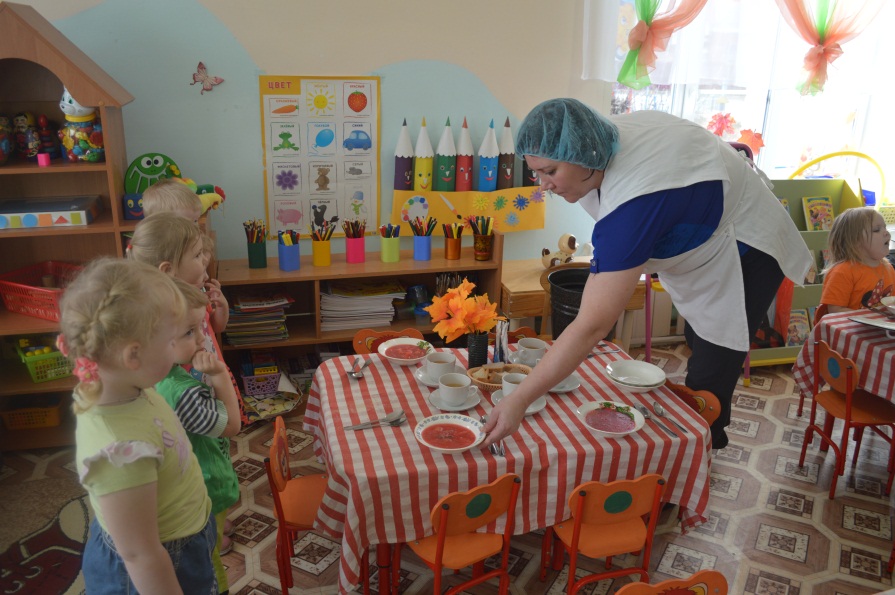 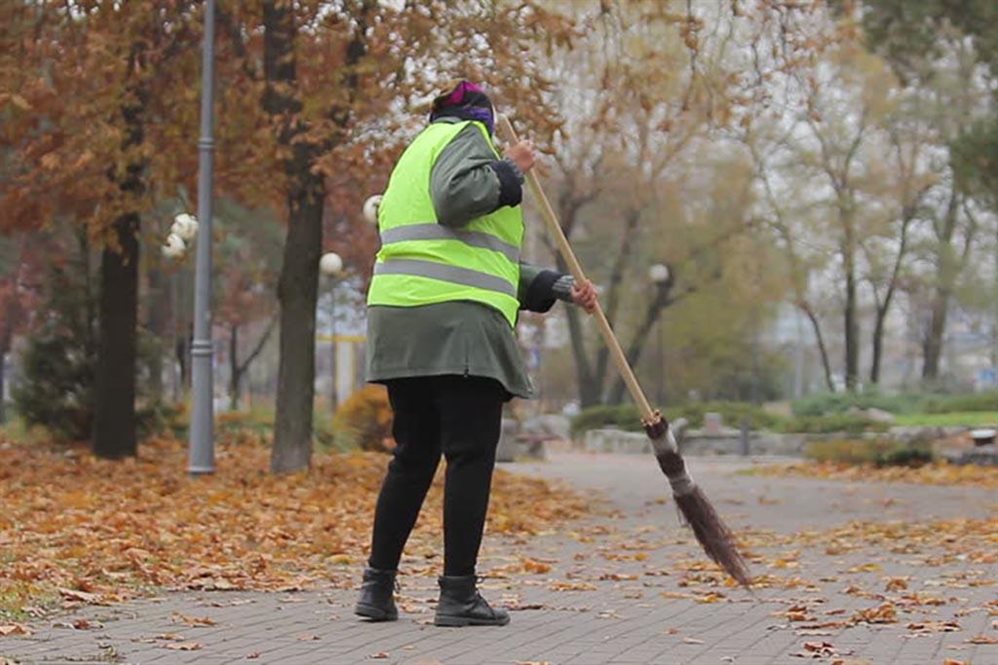 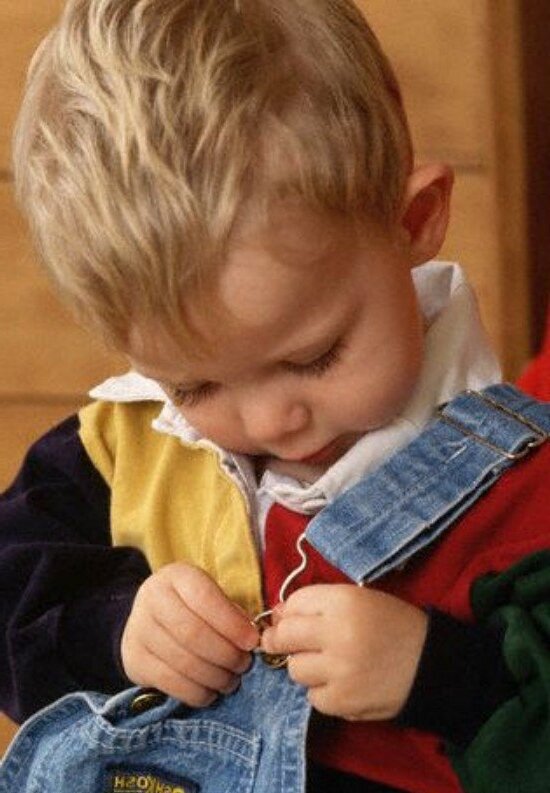 Запаситесь терпением!
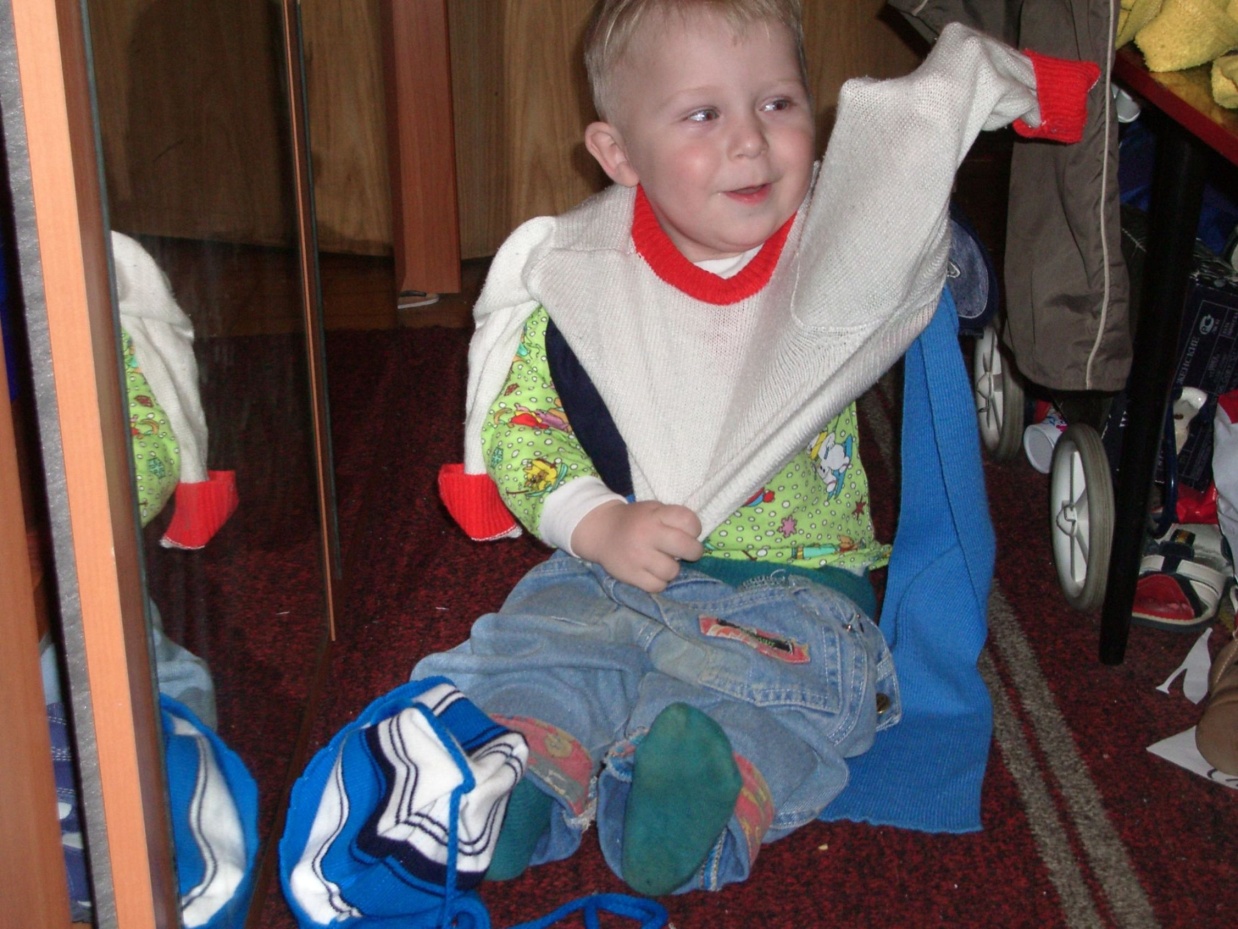 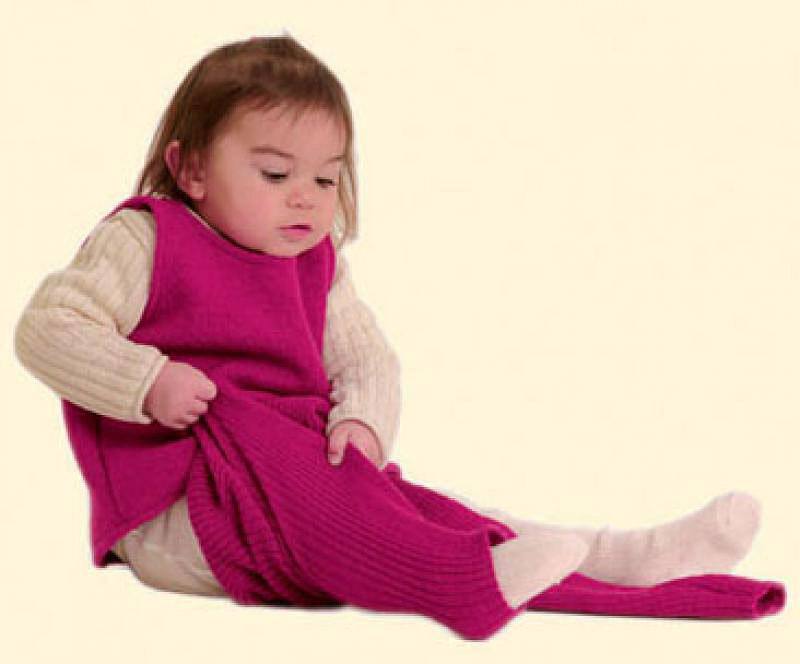 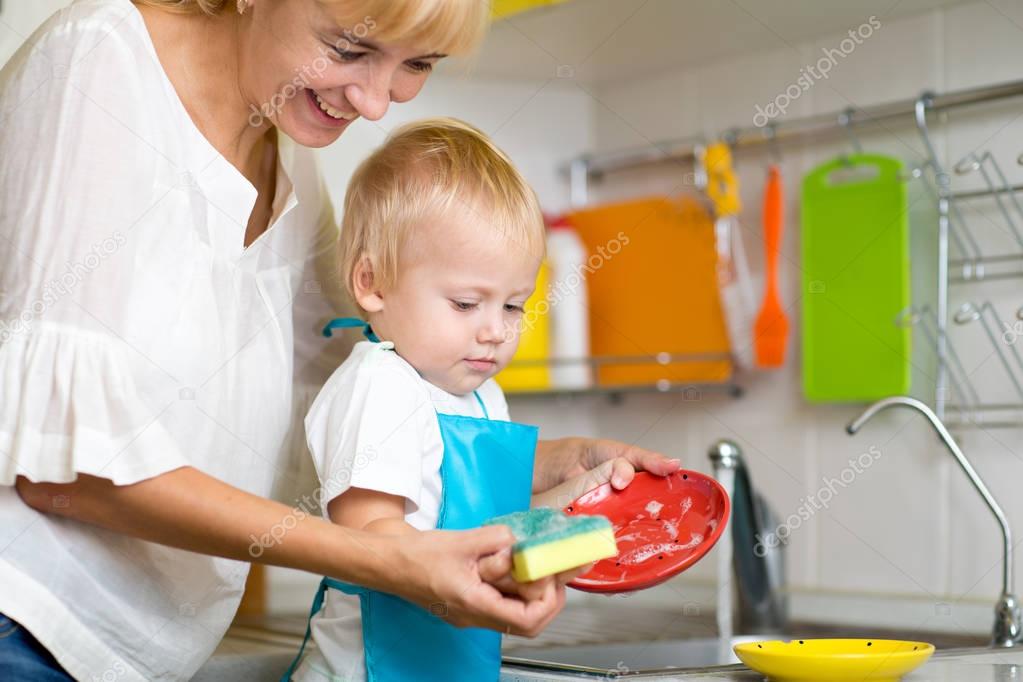 Хвалите ребенка за успехи!
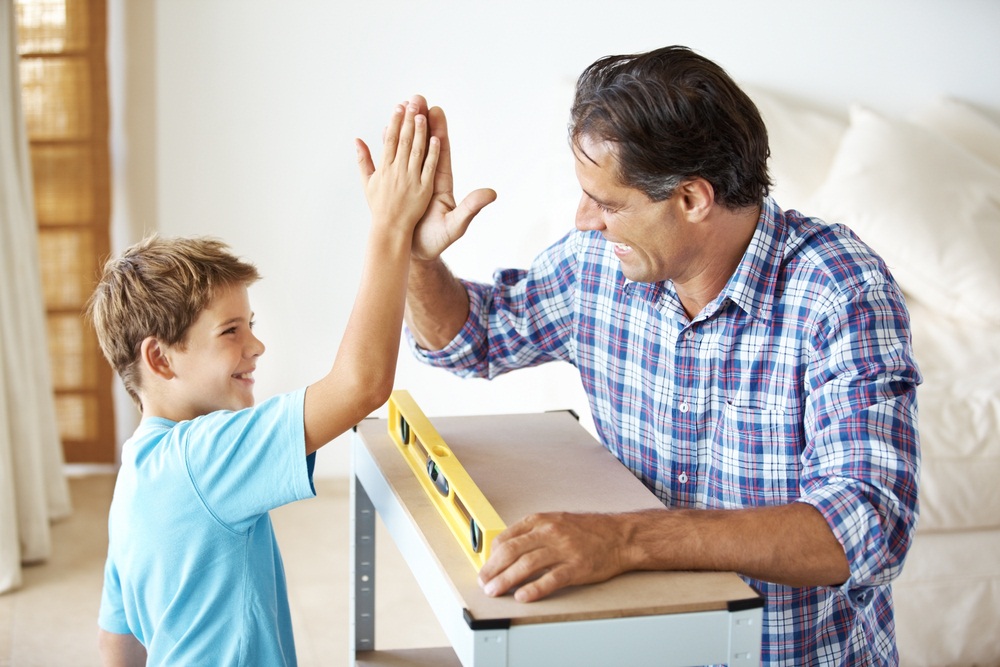 Труд = игра
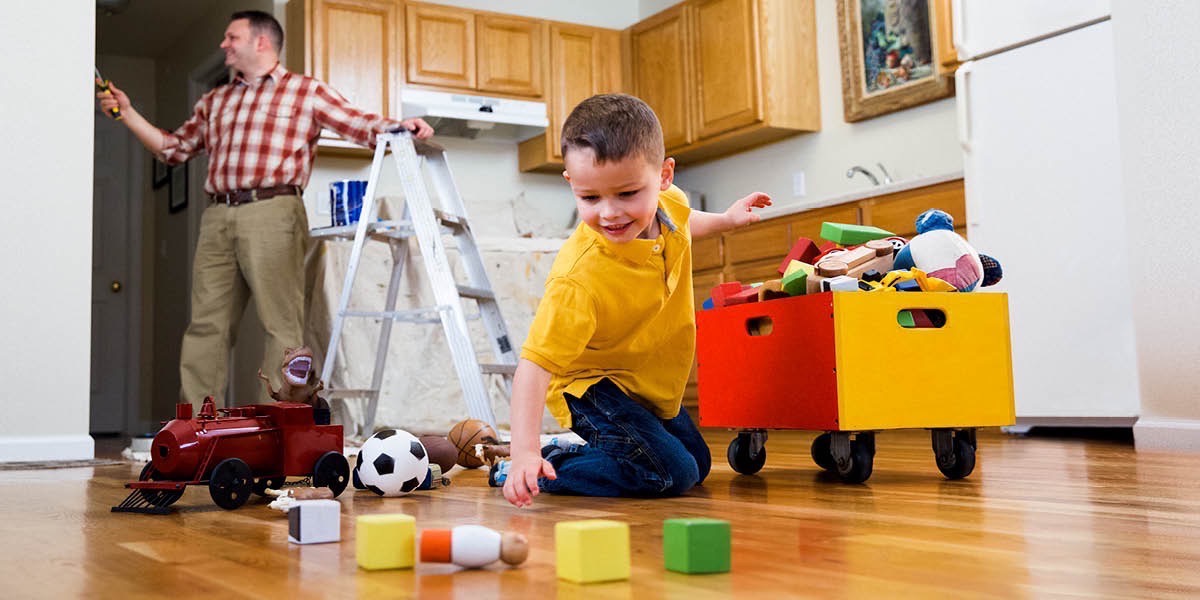 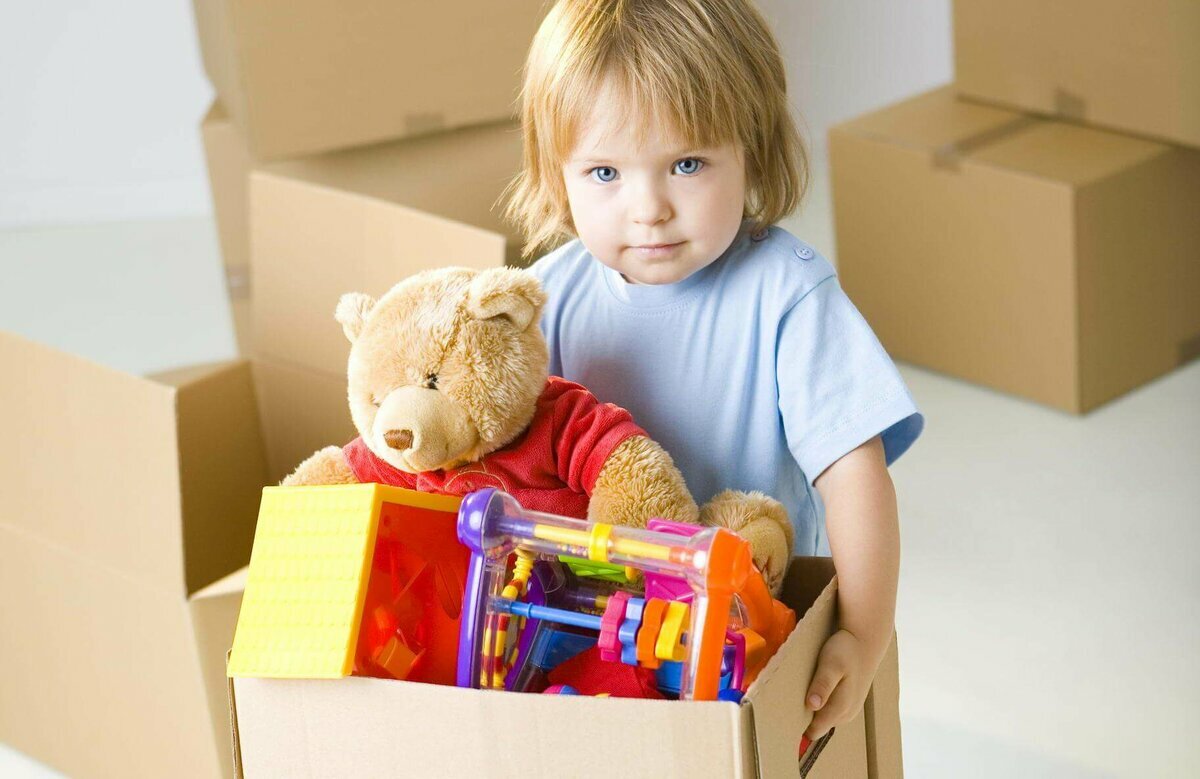 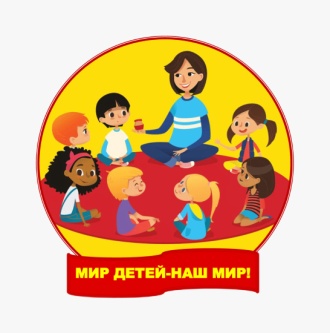 Хозяйственно-бытовой труд
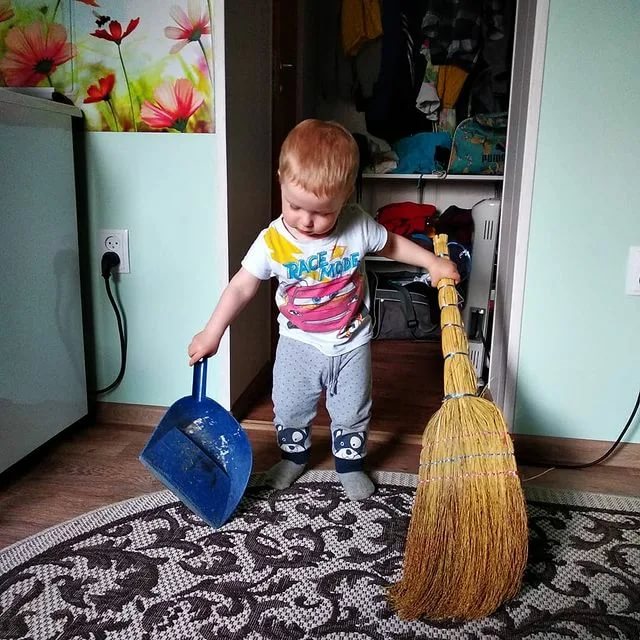 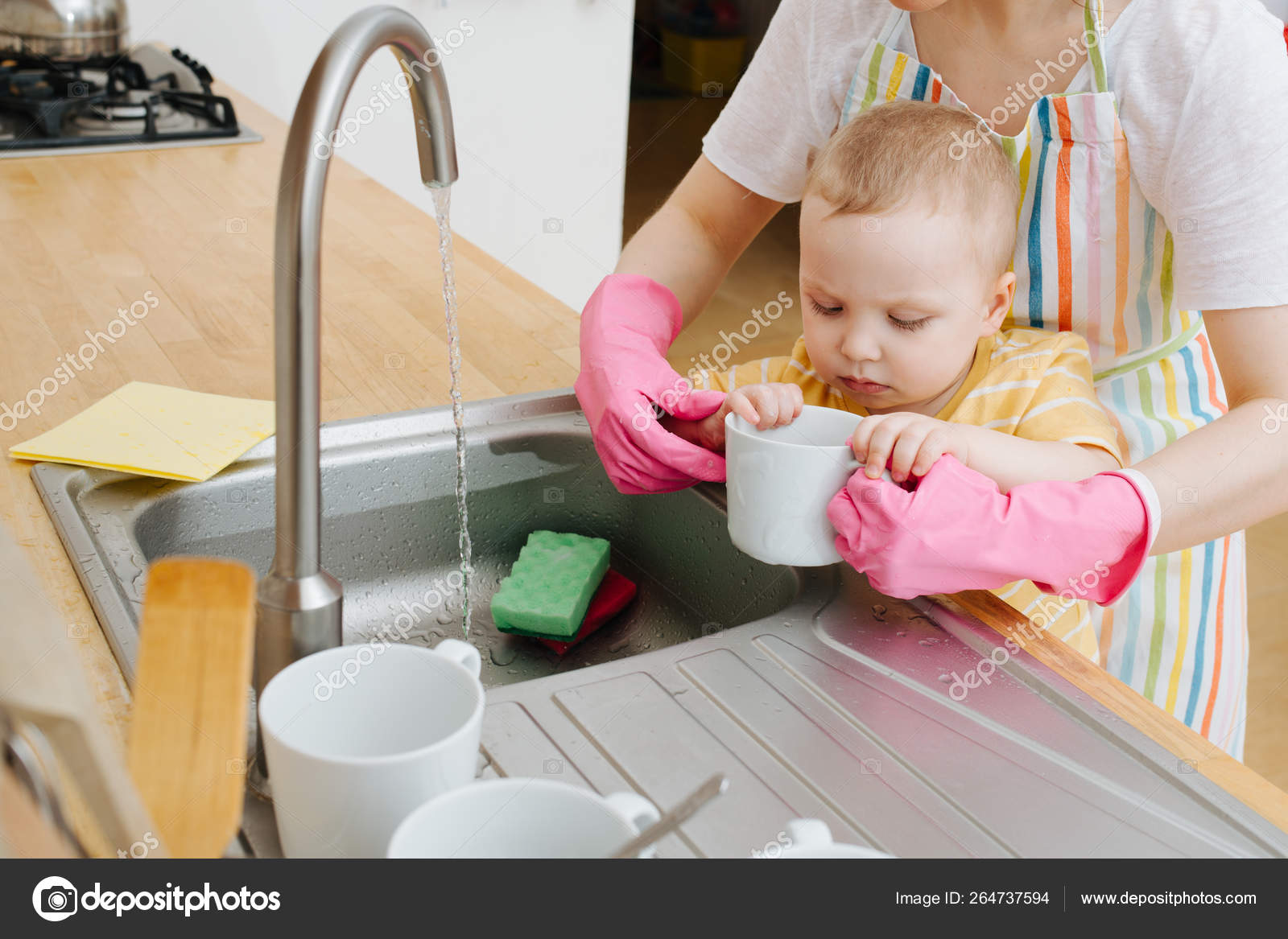 Самообслуживание
умение самостоятельно и аккуратно есть, 
правильно держать ложку,
 кушать с закрытым ртом,
закатывать рукава перед мытьем рук,
мыть руки (намыливать, смывать, аккуратно пользуясь водой), 
умывать лицо,
пользоваться своим полотенцем,
одеваться и раздеваться в определенной последовательности
 (при минимальной помощи взрослого),
складывать одежду и ставить обувь на определенное место.
пользоваться горшком (снимать и надевать одежду, садиться и вставать с горшка).
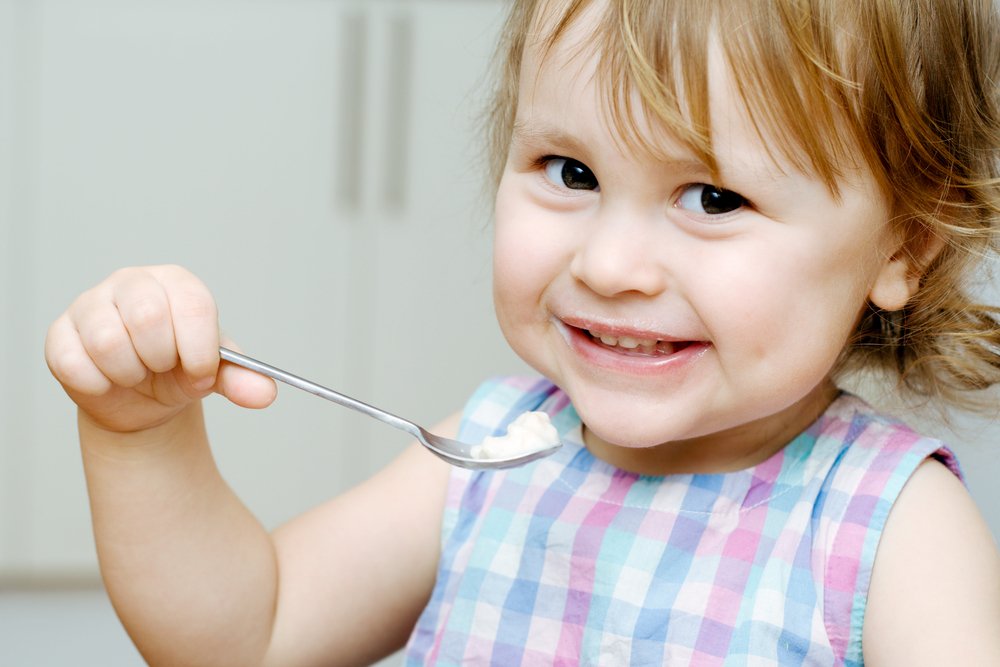 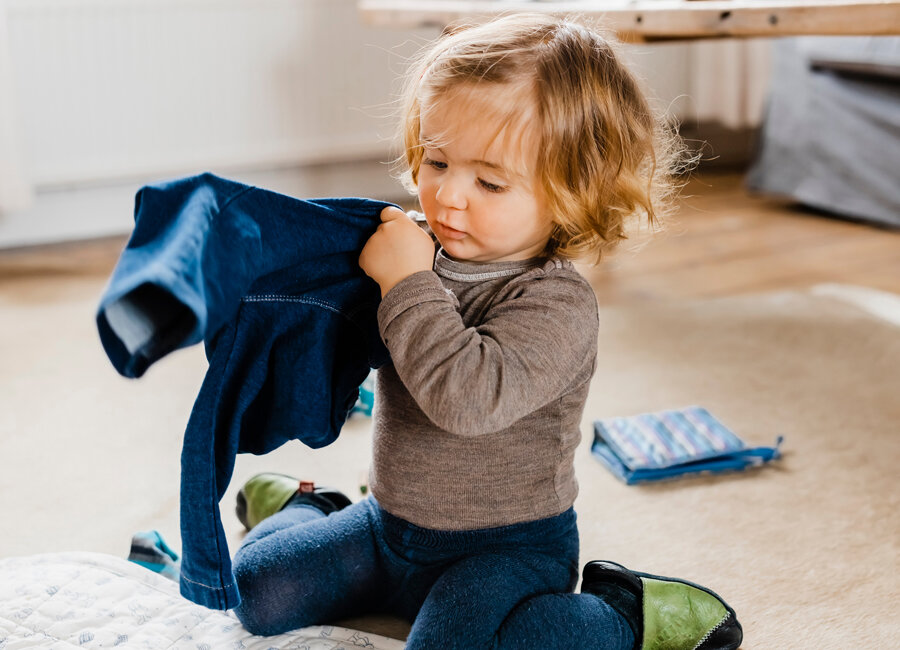 Ваш ребенок полюбит труд, если
приобщать его к труду как можно раньше;
трудиться вместе с ним;
давать ему поручения;
поручать работу с достаточной нагрузкой;
показать общественную значимость труда.
Нельзя!!!
наказывать трудом;
торопить ребенка во время трудовой деятельности;
давать непосильные поручения;
допускать отступления от принятых правил;
забывать благодарить за помощь.
Спасибо за внимание!